Pan
listopad
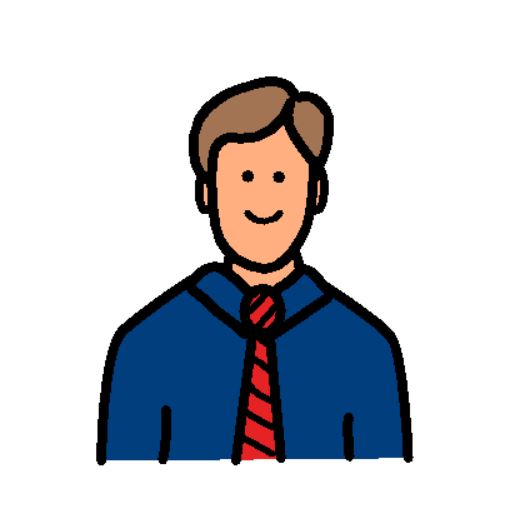 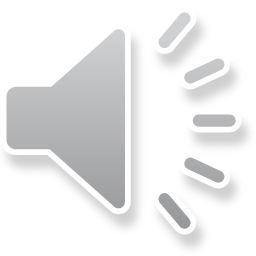 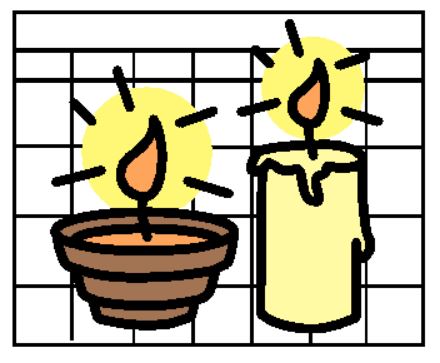 Pan listopad gra na basie dylu, dylu, dyl
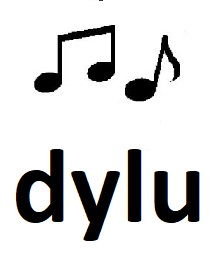 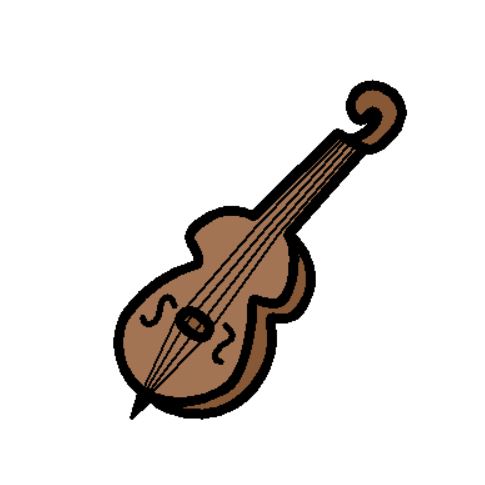 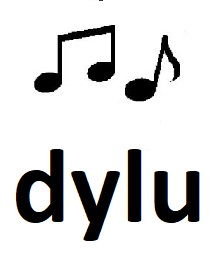 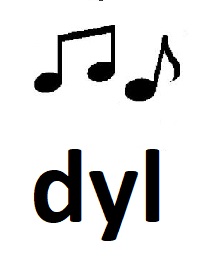 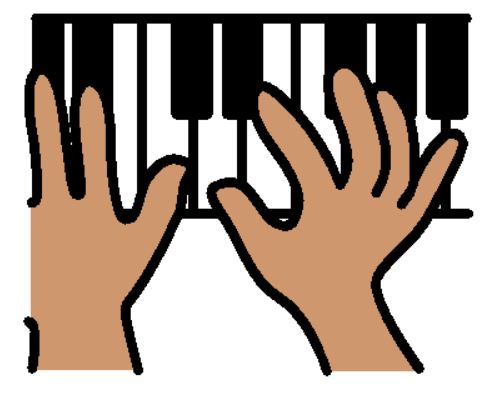 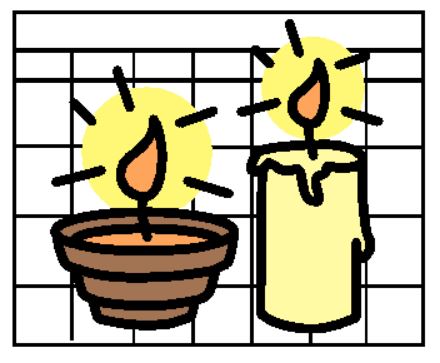 Na jesiennym graniu zna się, trawką dotknął strun
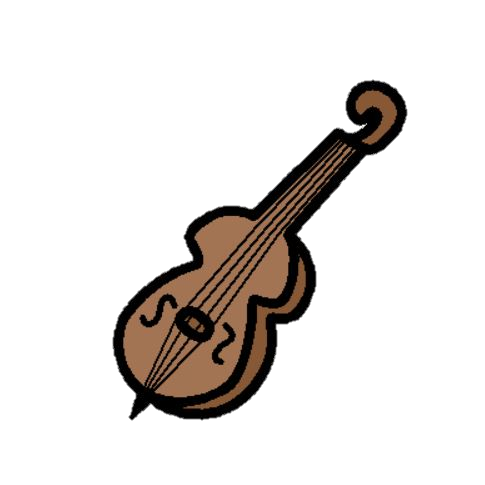 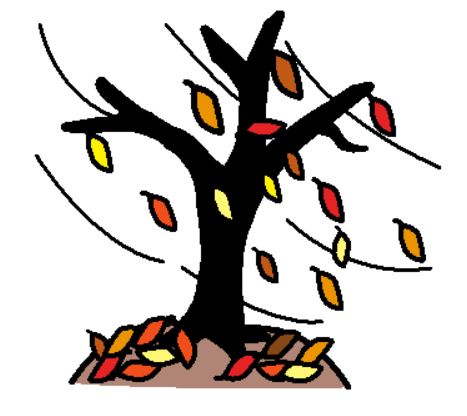 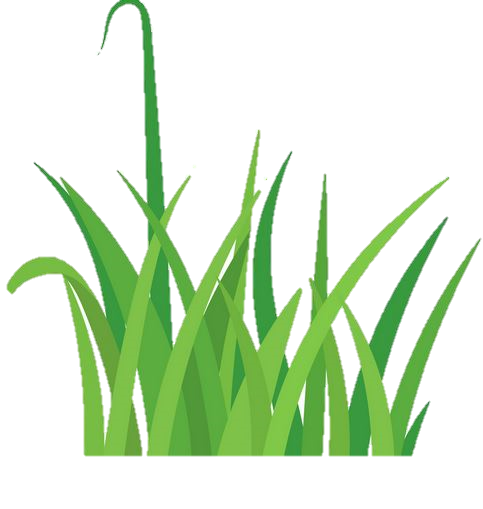 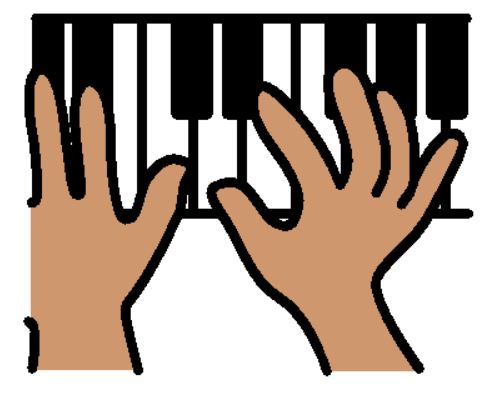 Wesoło gra muzyka, pada deszcz
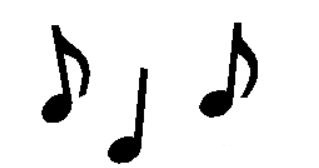 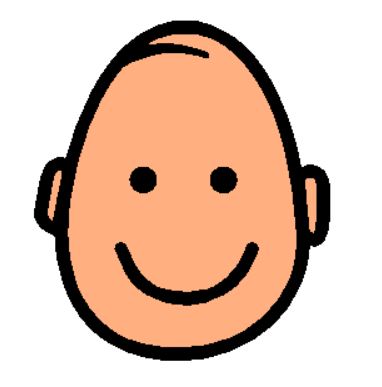 Świerszcz za kominem cyka, tańcz, gdy chcesz
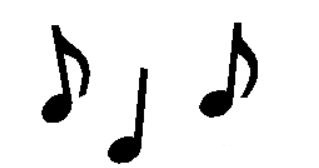 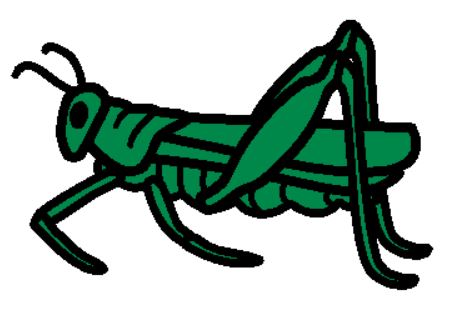 Pan listopad gra na bębnie bara, bara, bum
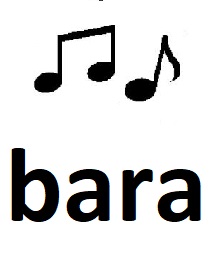 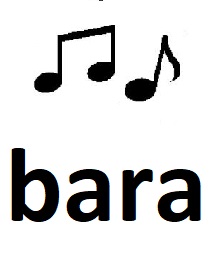 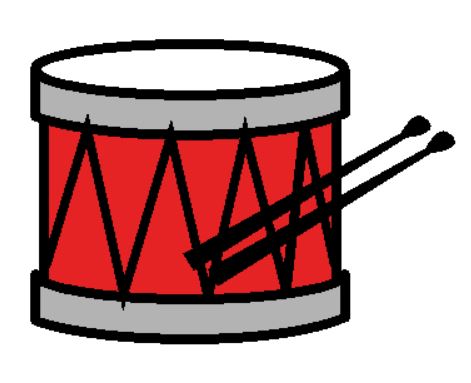 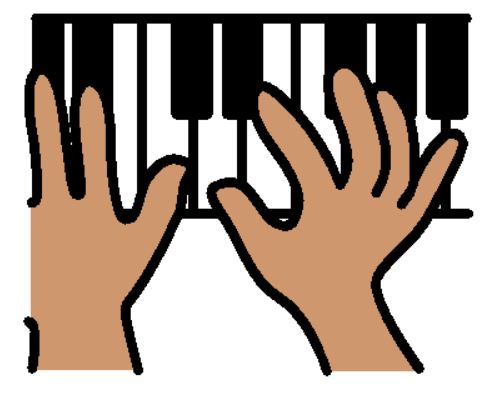 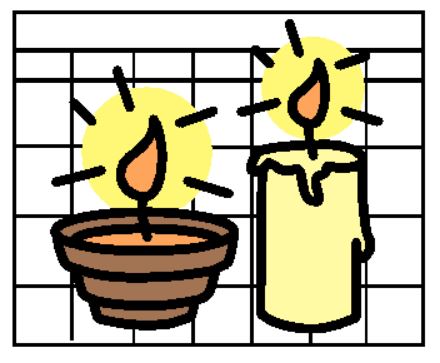 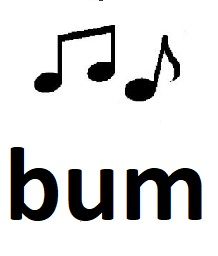 Z deszczem puka równo, pięknie, koncert daje mu
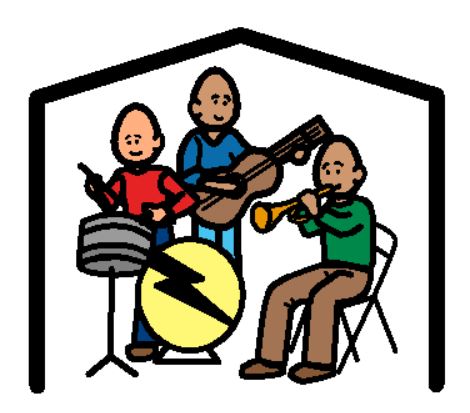 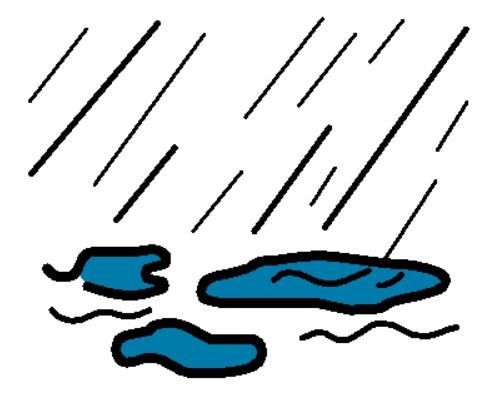 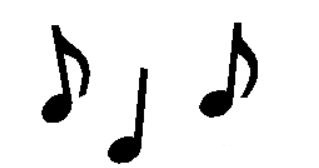 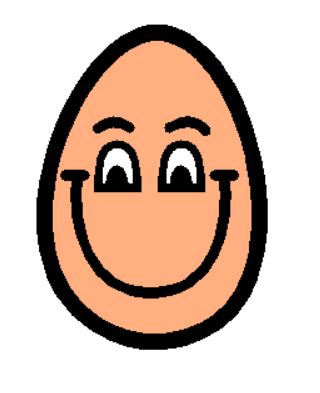 Wesoło gra muzyka, pada deszcz
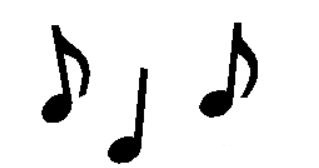 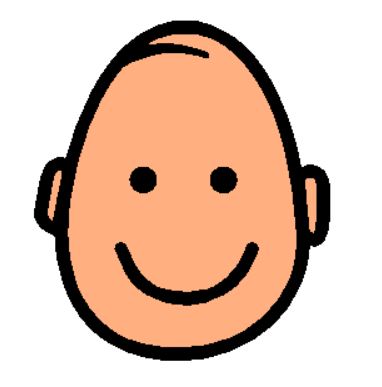 Świerszcz za kominem cyka, tańcz, gdy chcesz
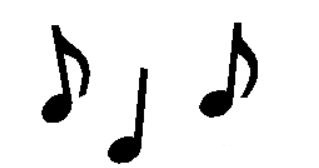 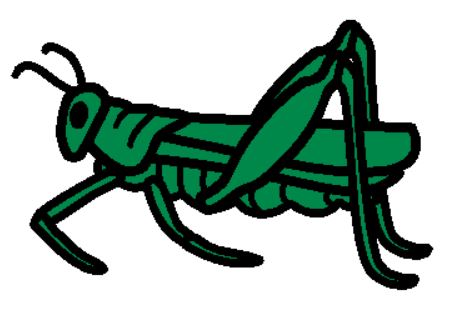 Pan listopad gra na flecie fiju, fiju, fiu
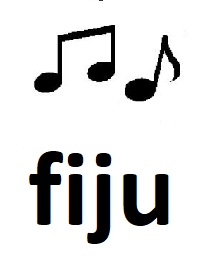 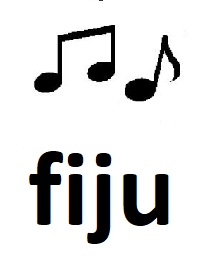 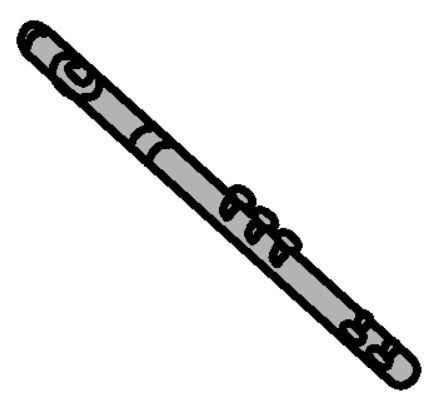 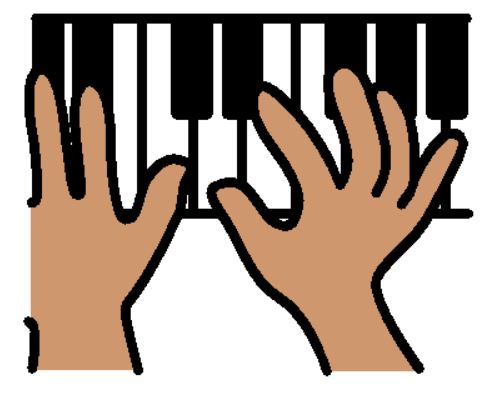 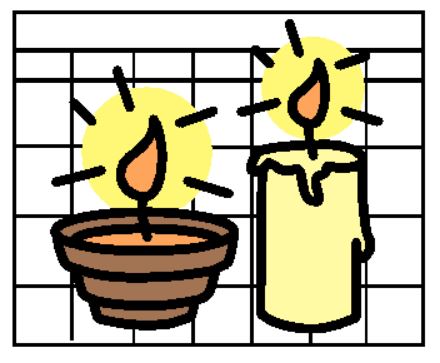 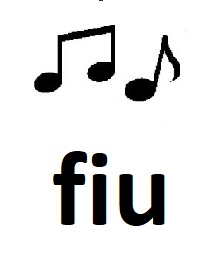 Z liści złotych ma berecik, a kubraczek z mchu
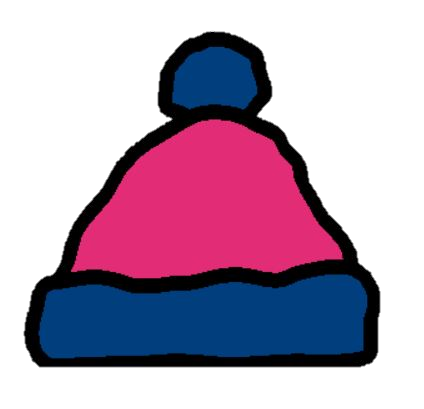 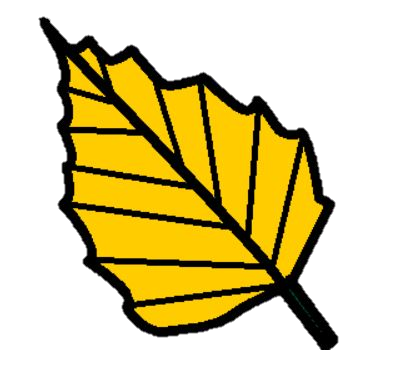 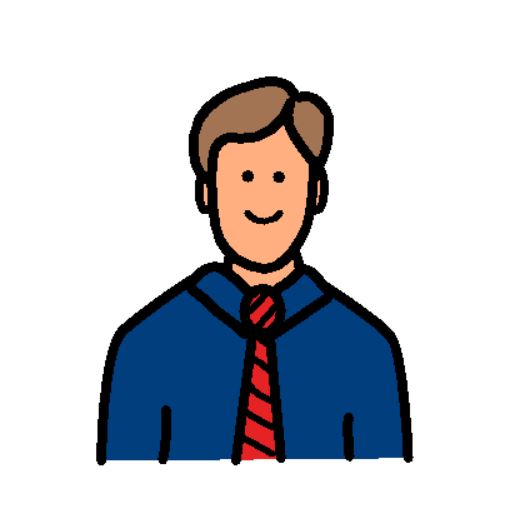 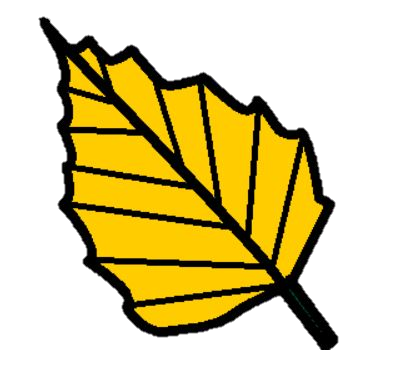 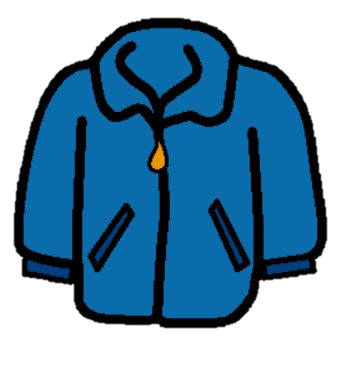 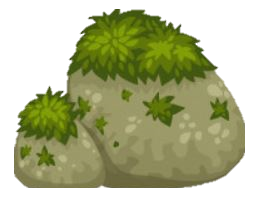 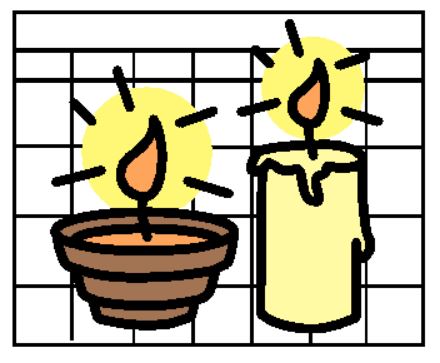 Wesoło gra muzyka, pada deszcz
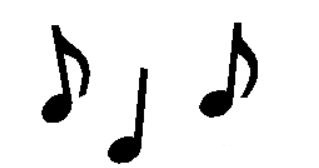 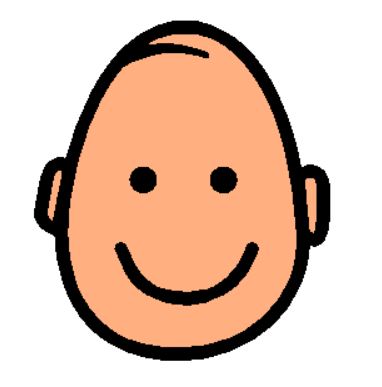 Świerszcz za kominem cyka, tańcz, gdy chcesz
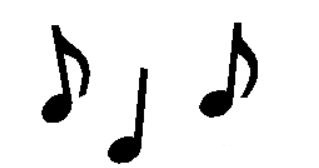 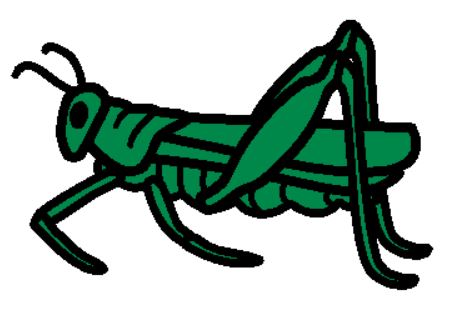 Wesoło gra muzyka, pada deszcz
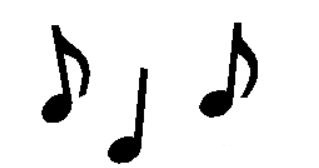 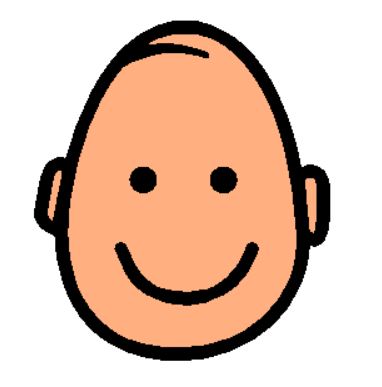 Świerszcz za kominem cyka, tańcz, gdy chcesz
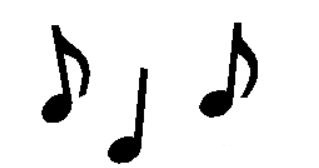 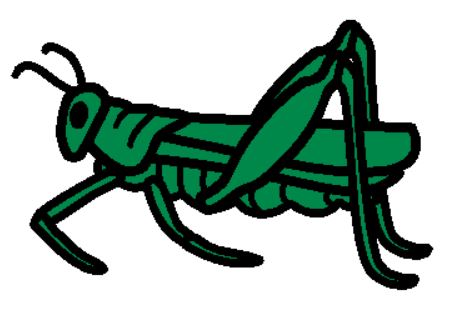 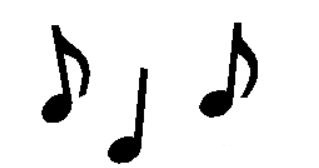 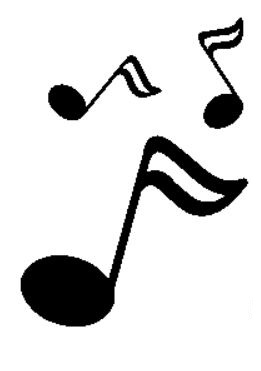 Piosenka z albumu "Festiwal Rybki Mini Mini" (2013):
„Pan listopad gra na basie” – Filip Subociałło
https://www.youtube.com/watch?v=691ZHgClCHE

Znaki graficzne: 
Boardmaker (Mayer-Johnson)
oraz
https://image.freepik.com/free-vector/log-and-rocks-with-moss-on-top_1639-275.jpg
https://cdn2.vectorstock.com/i/1000x1000/02/81/fragment-of-a-green-grass-vector-16120281.jpg


Opracowanie: Kasia Majewska
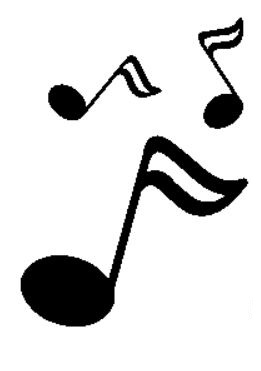